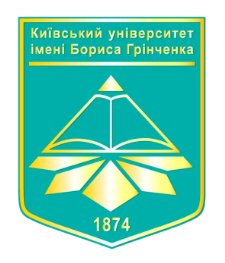 Обгрунтування організації ІОС в навчальному закладі
Виконавець:  Федосенко Ольга Сергіївна
 Дом-1-17-2.0з Педагогічний інститут
Київ - 2018 рік
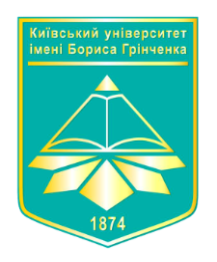 Потреби учасників
Діагностування потреб учасників освітнього процесу для створення ІОС

Робота розміщена за посиланням:
https://docs.google.com/forms/d/e/1FAIpQLSfvPBQd1h-M1NR_Ksc4FimuGGUQEAIEne-7u2ymPfKO0of09w/viewform?usp=sf_link
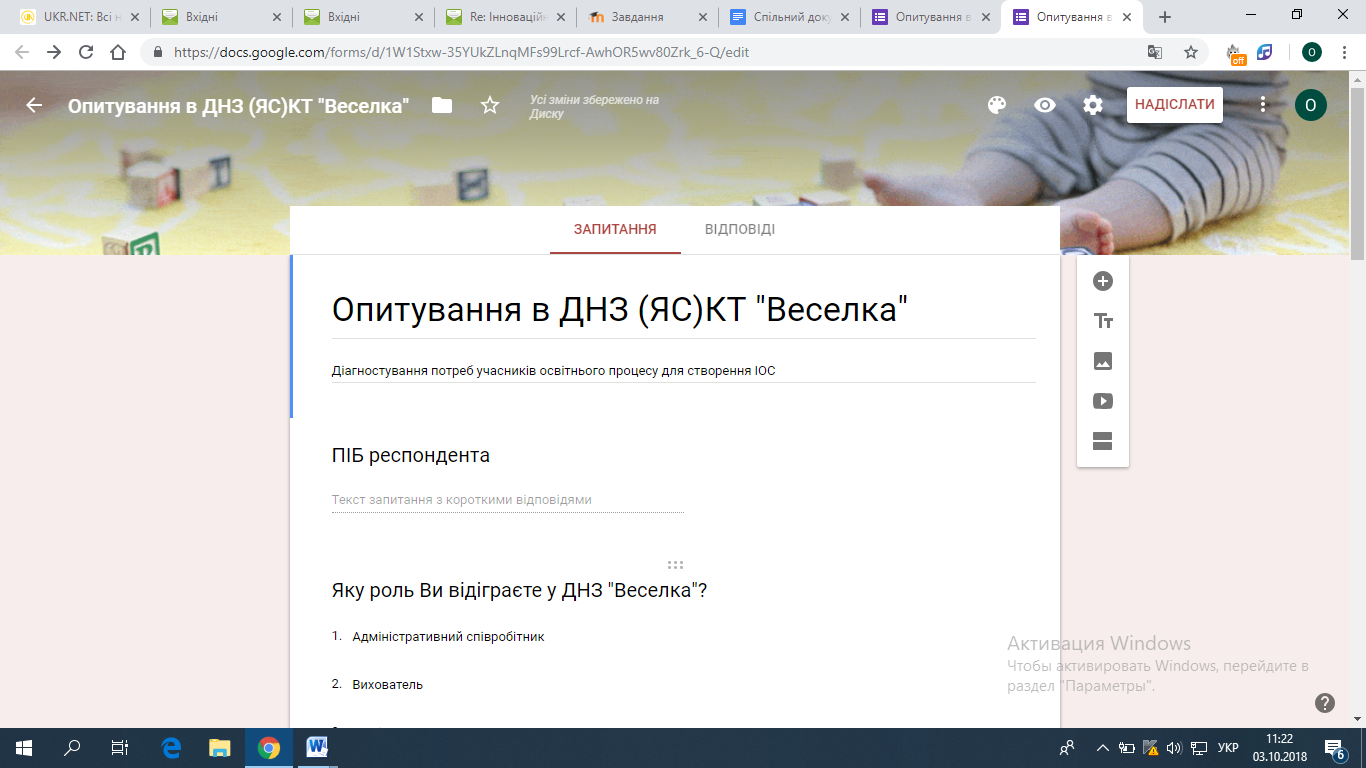 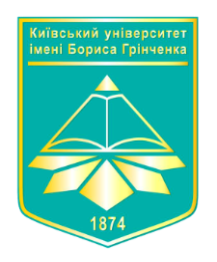 Матеріально-технічна база
Визначення матеріально-технічної бази

Діагностування потреб учасників освітнього процесу для створення ІОС

Аналіз наявності ресурсів, необхідних для створення освітньо-інформаційного середовища, проведений за даними опитування батьків  вихованців та співробітників ДНЗ (ЯС) КТ «Веселка», а також визначення потреб щодо впровадження ІТ у садочку.
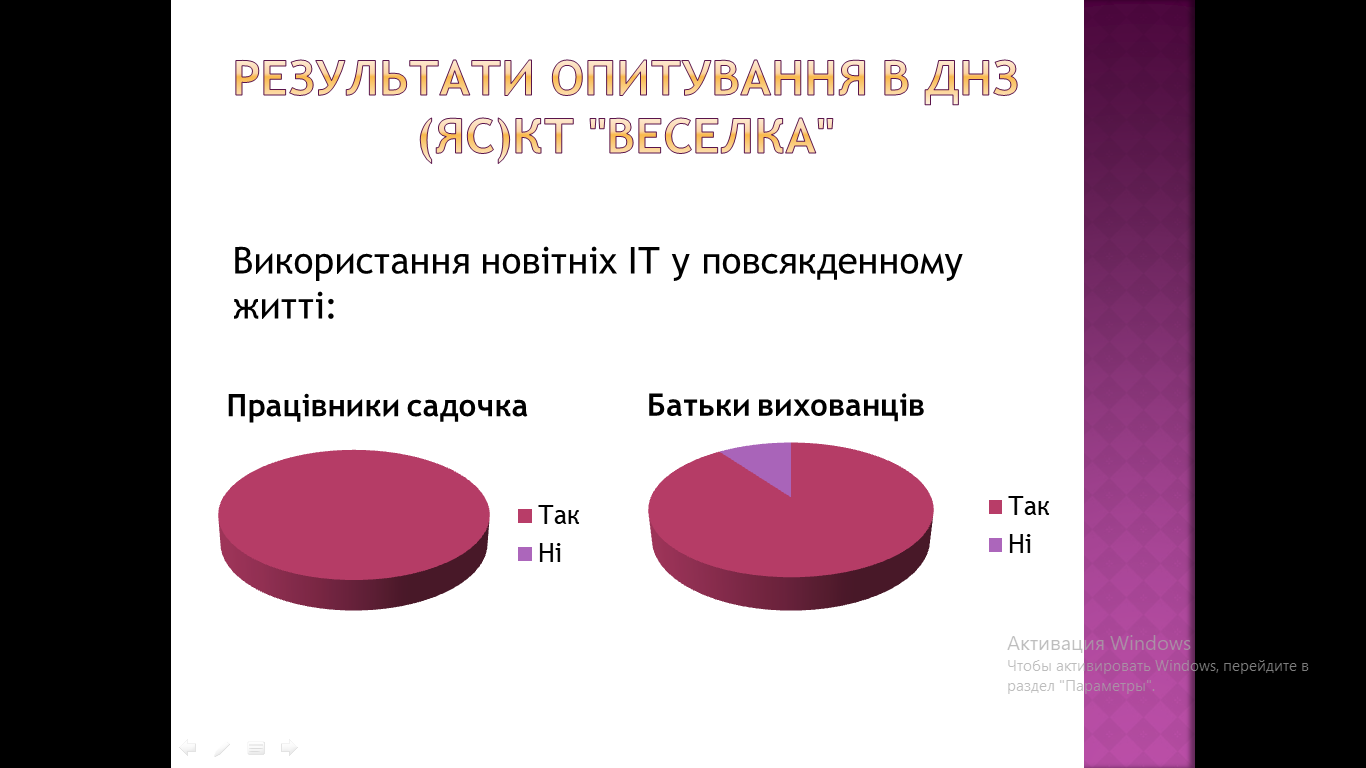 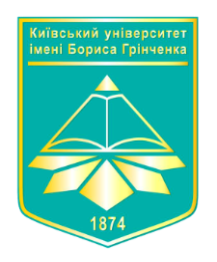 Матеріально-технічна база
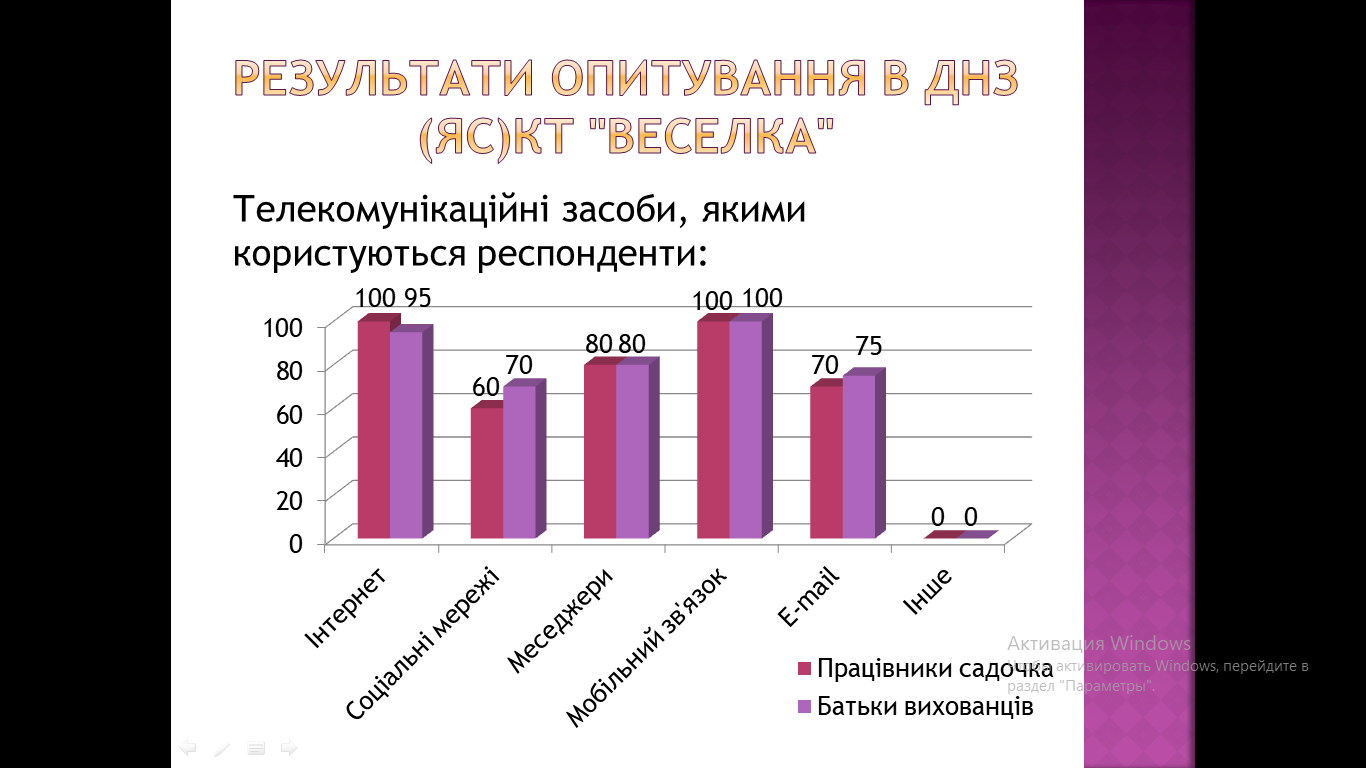 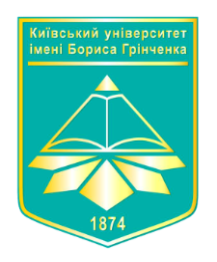 Матеріально-технічна база
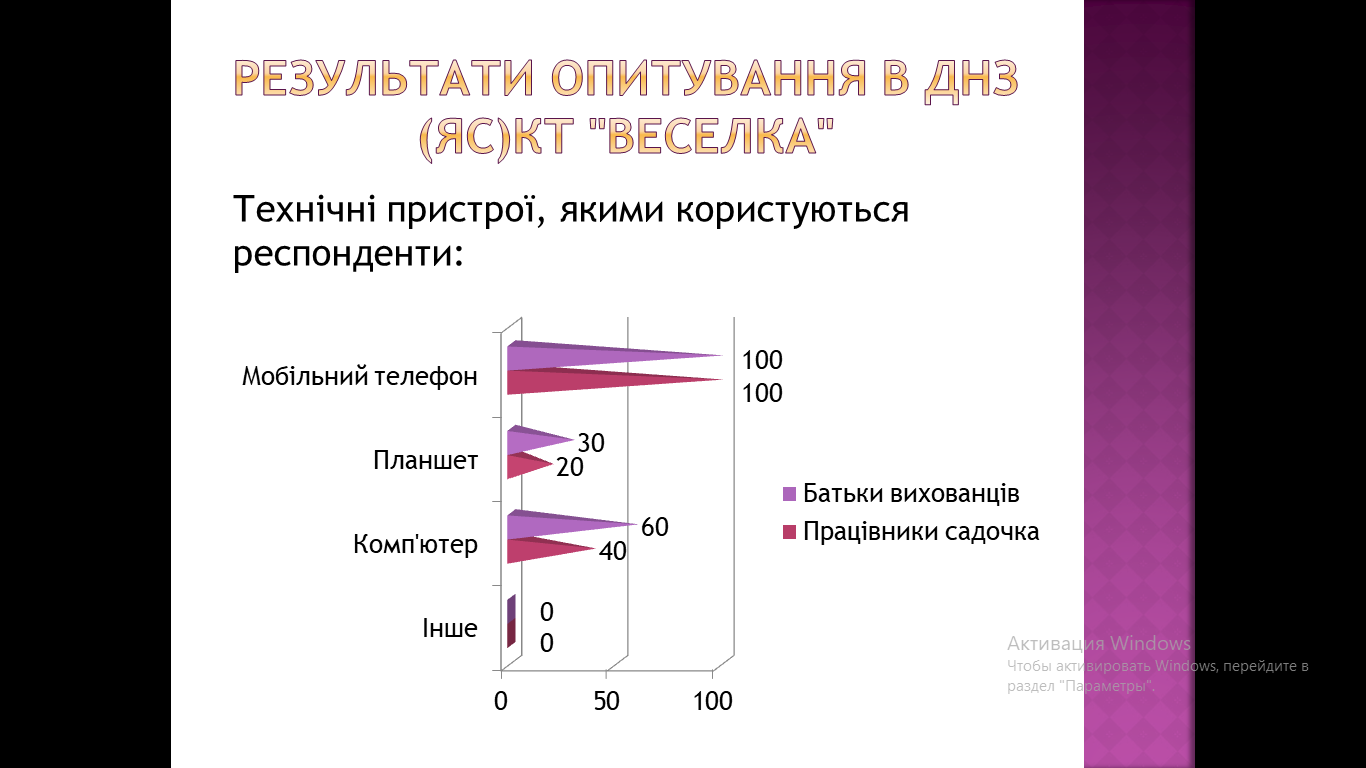 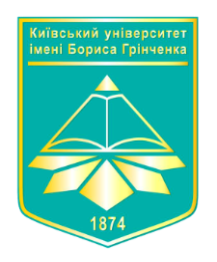 Матеріально-технічна база
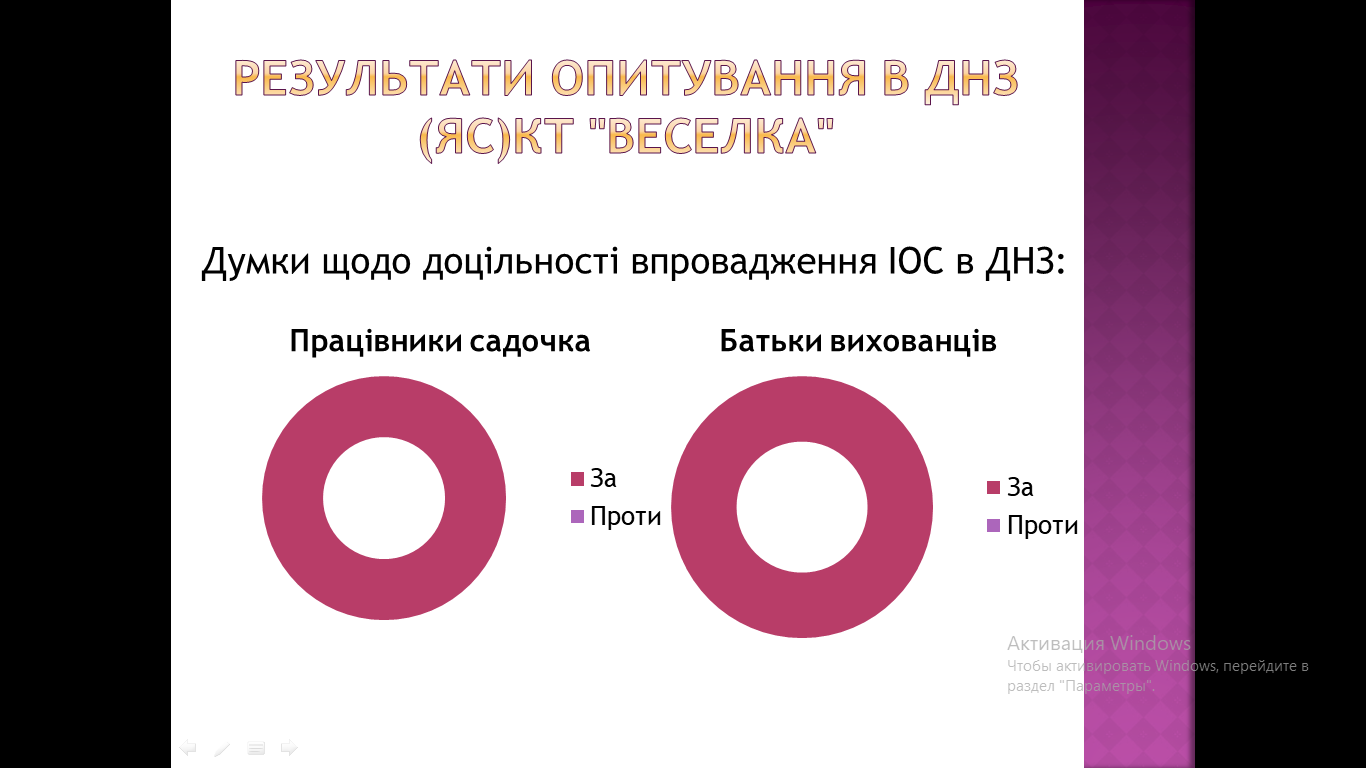 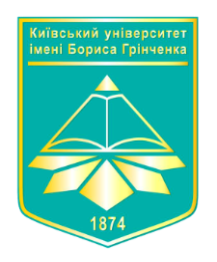 Матеріально-технічна база
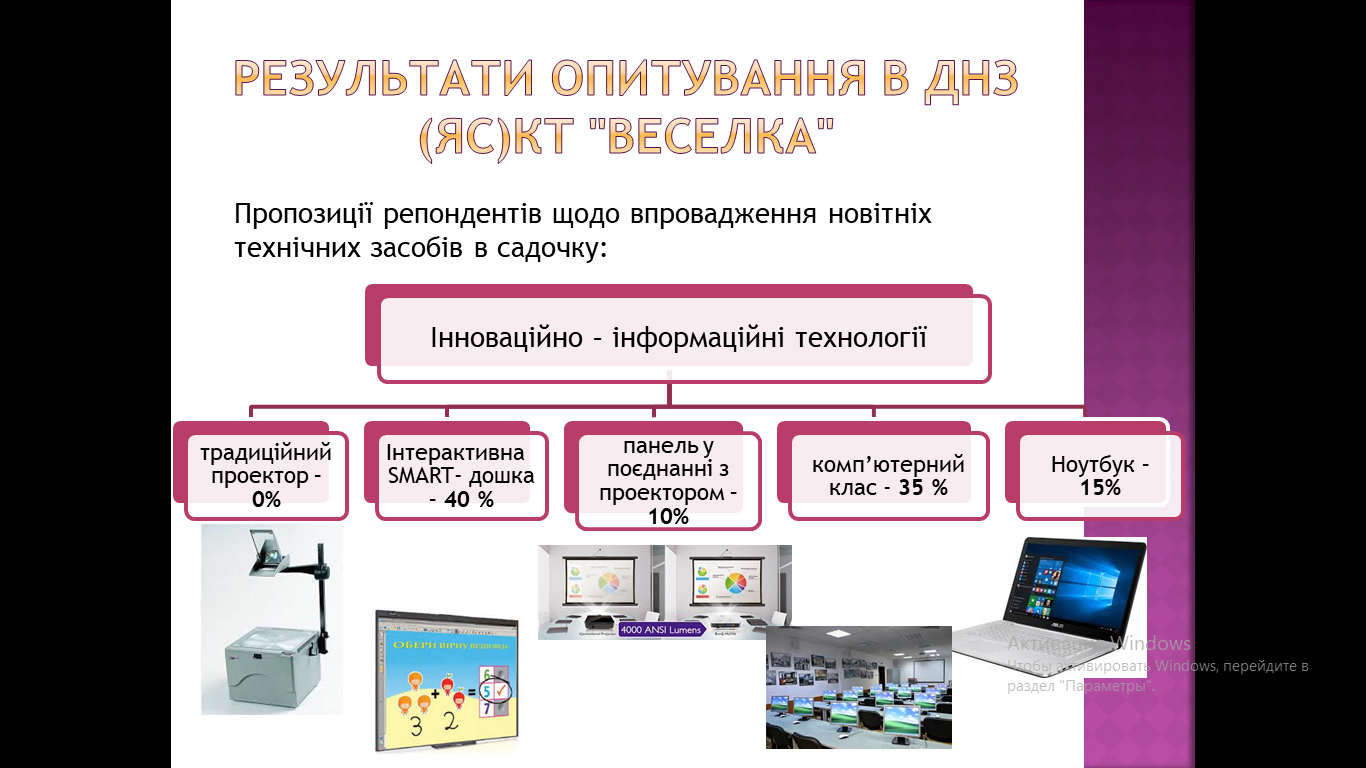 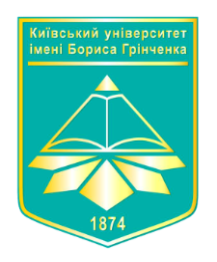 Матеріально-технічна база
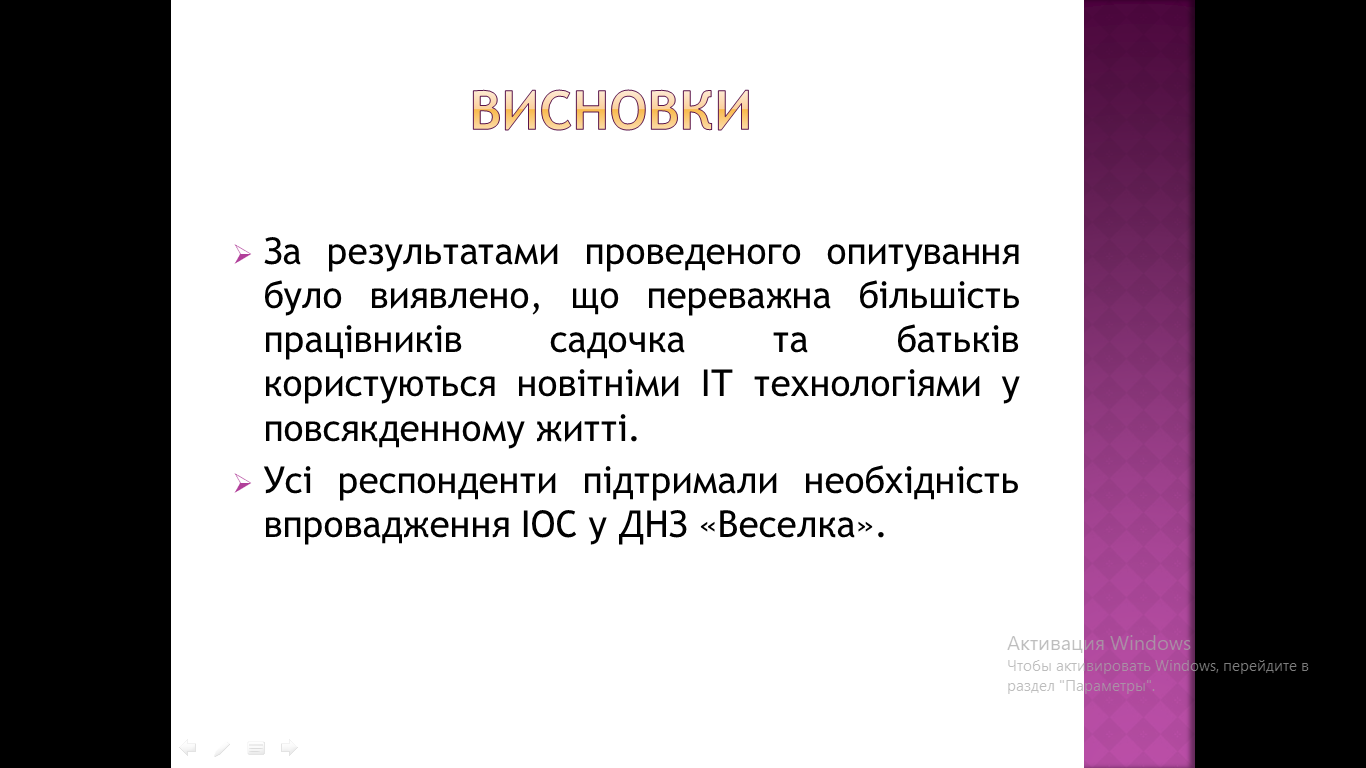 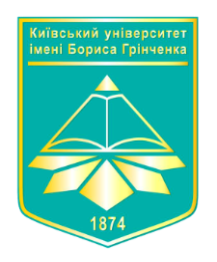 Модель ІОС
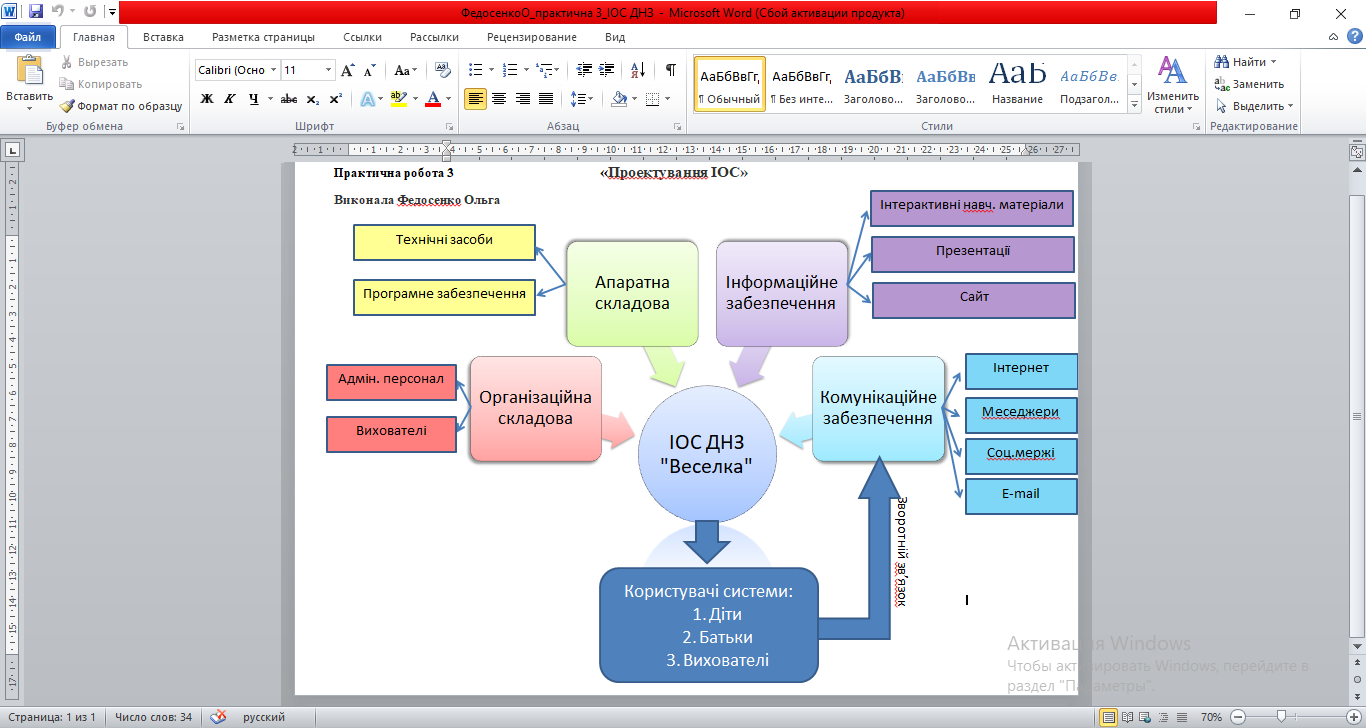 ….
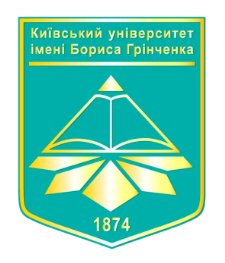 Інформаційно-освітнє середовище навчального закладу на базі сервісів Google:
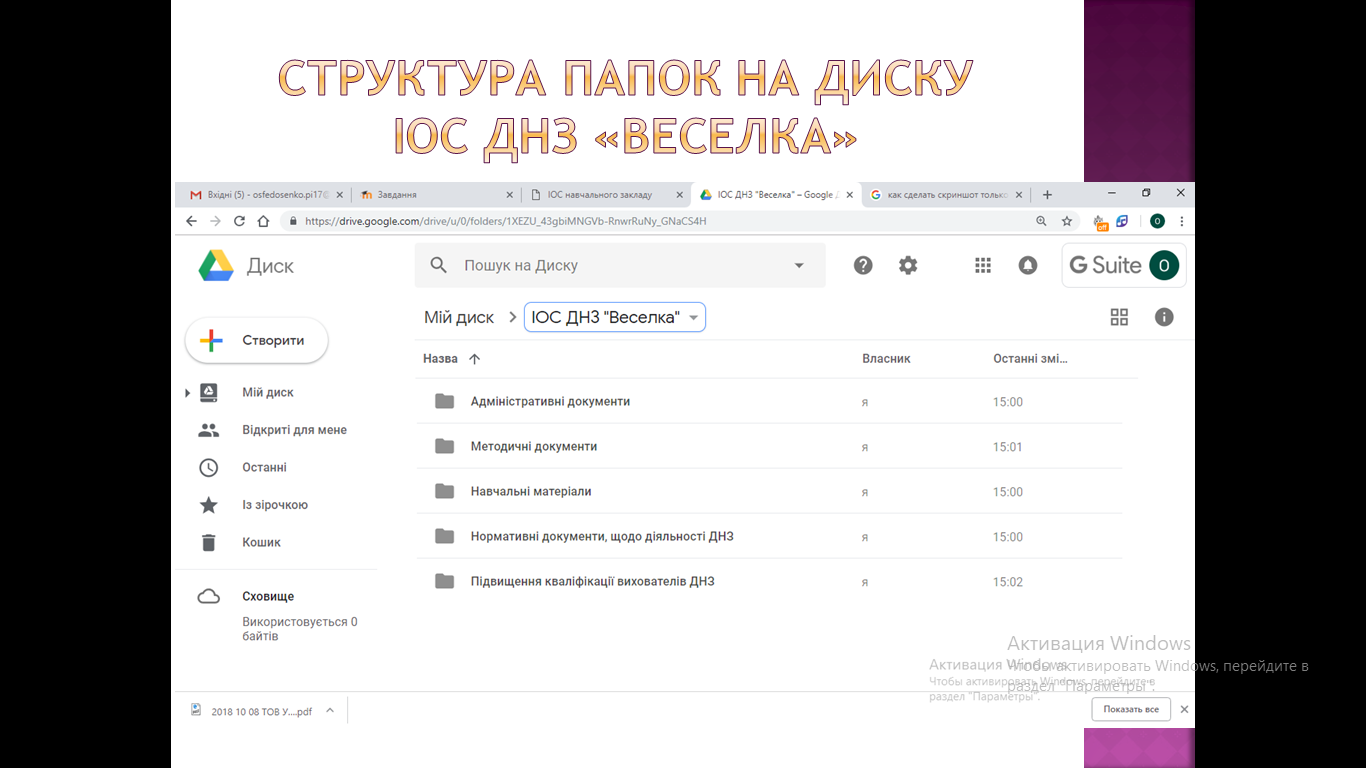 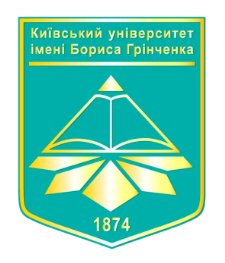 Інформаційно-освітнє середовище навчального закладу на базі сервісів Google:
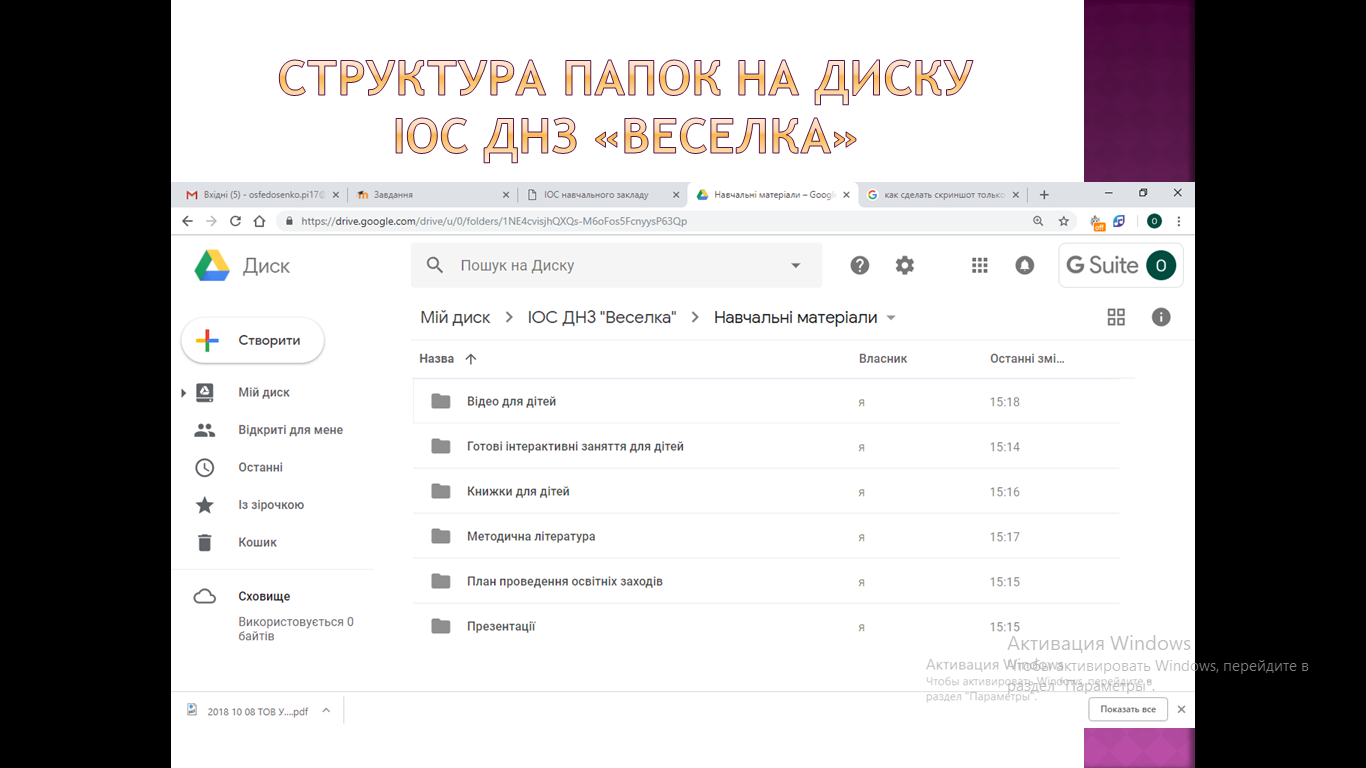 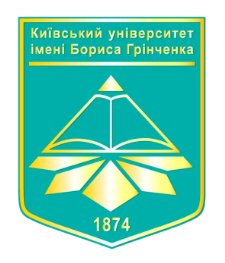 Інформаційно-освітнє середовище навчального закладу на базі сервісів Google:
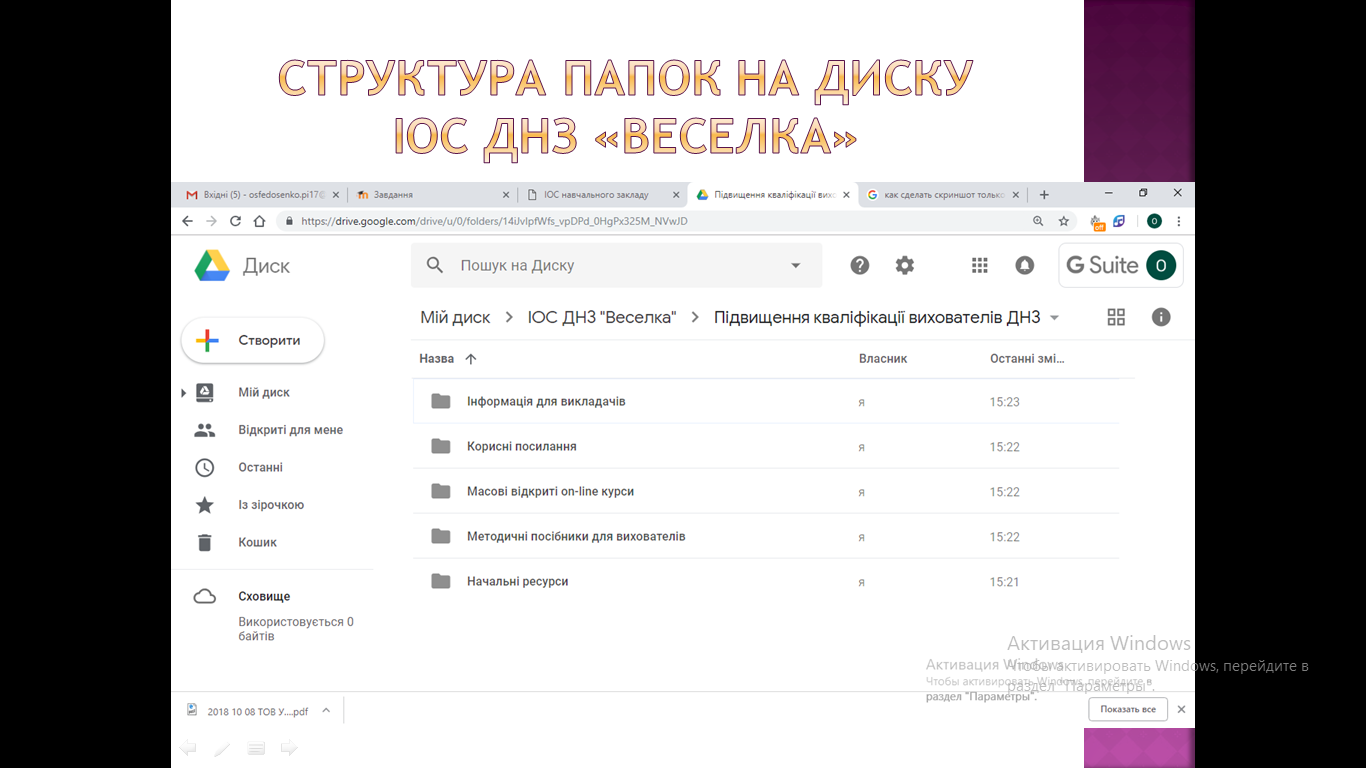 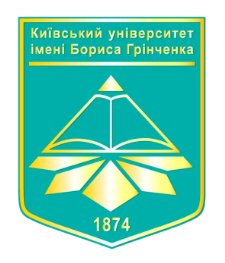 Інформаційно-освітнє середовище навчального закладу на базі сервісів Google:
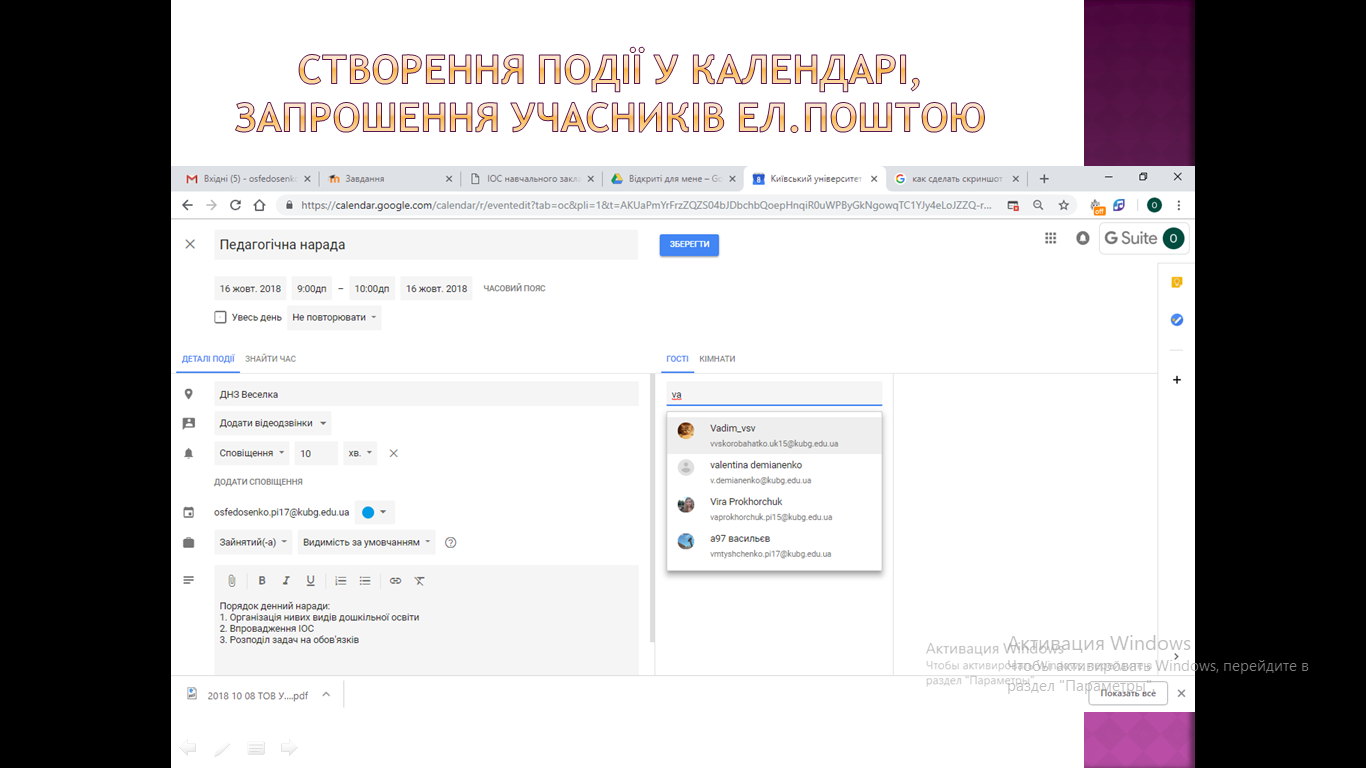 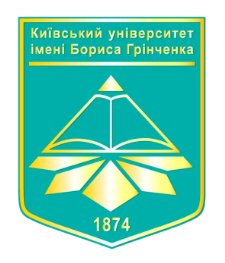 Інформаційно-освітнє середовище навчального закладу на базі сервісів Google:
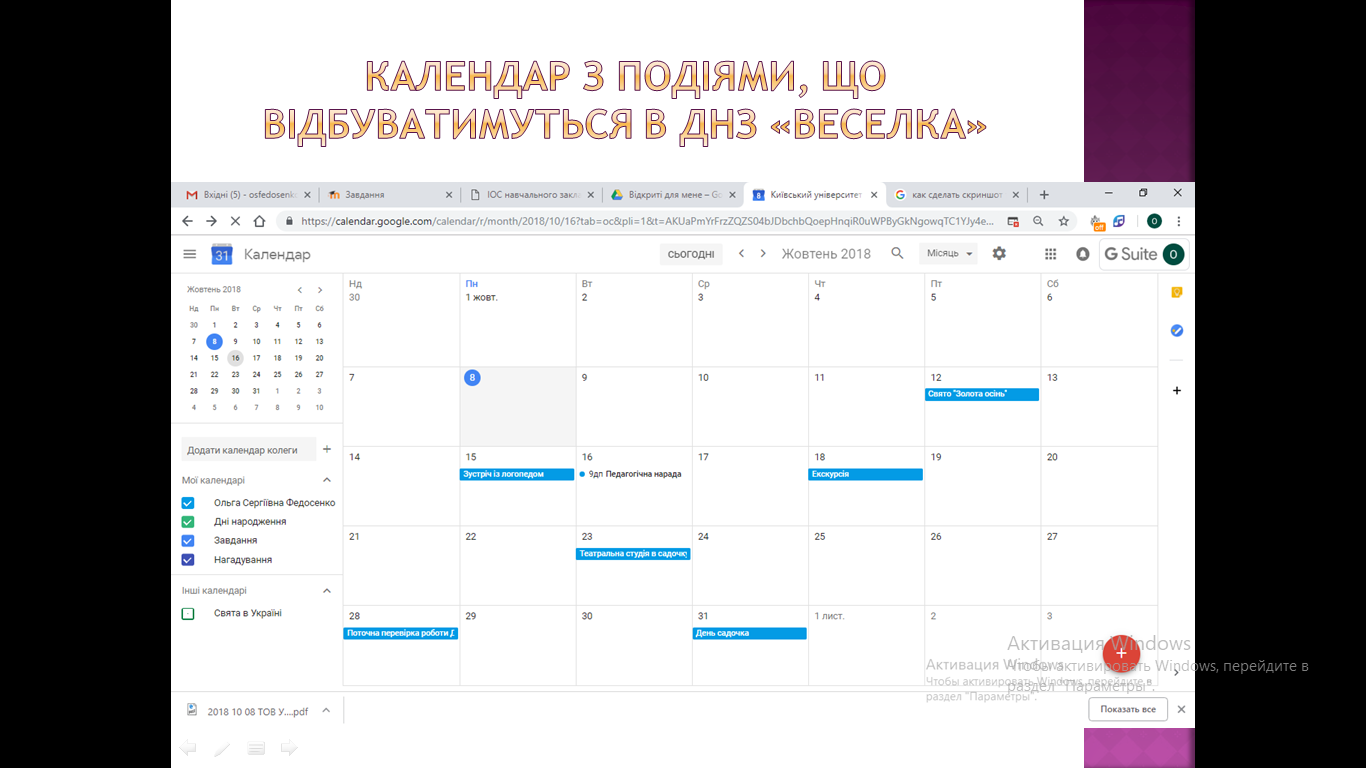 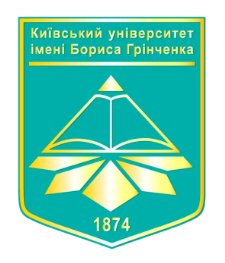 Інформаційно-освітнє середовище навчального закладу на базі сервісів Google:
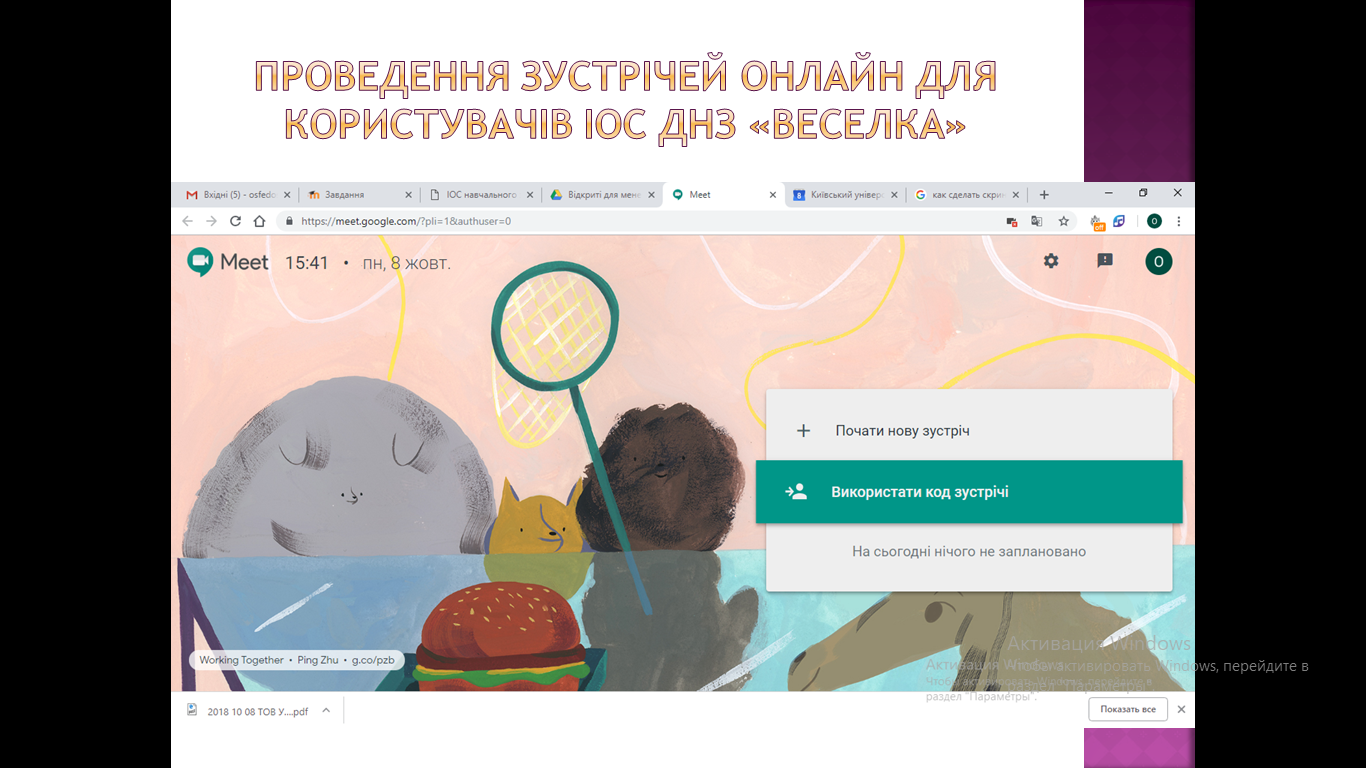 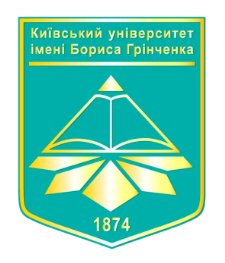 Інформаційно-освітнє середовище навчального закладу на базі сервісів Google:
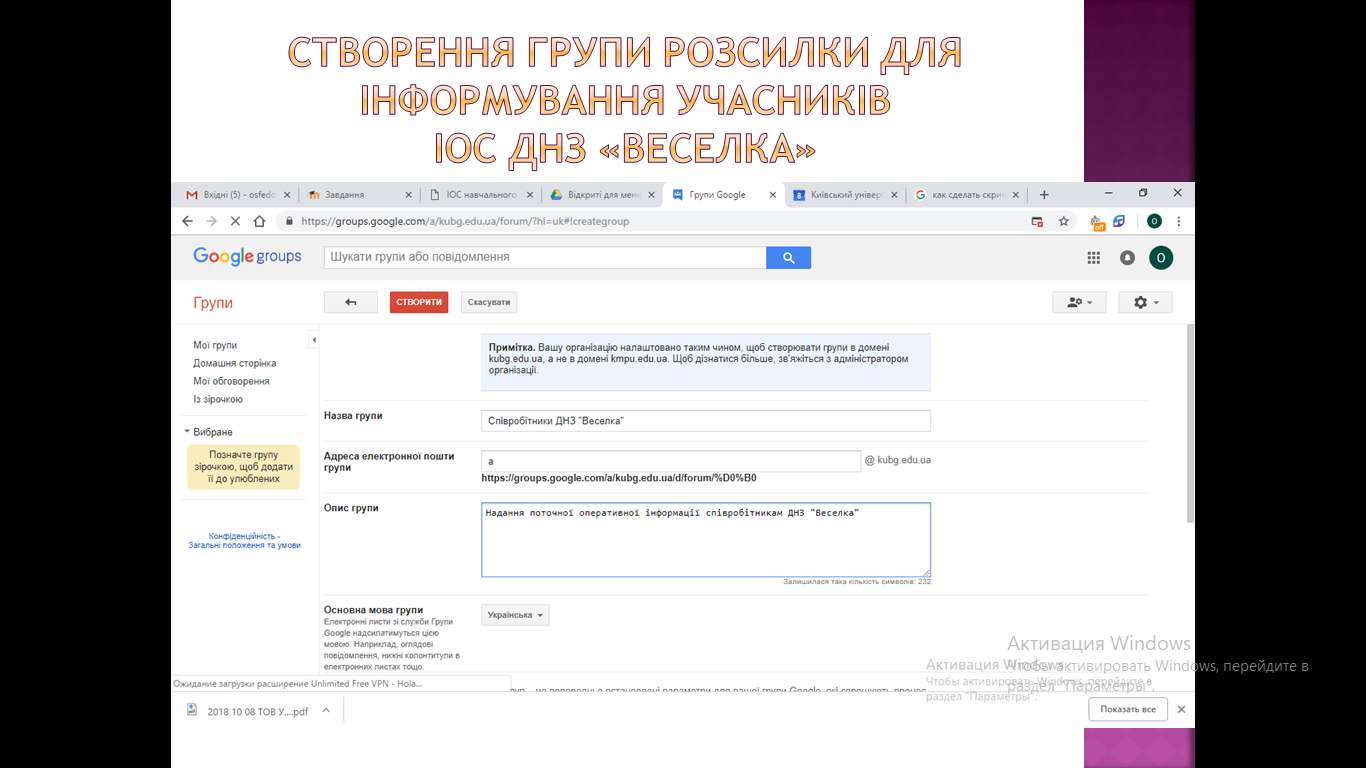 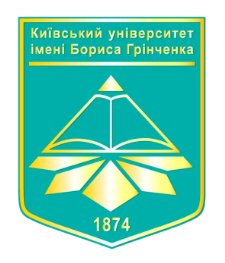 Інформаційно-освітнє середовище навчального закладу на базі сервісів Google:
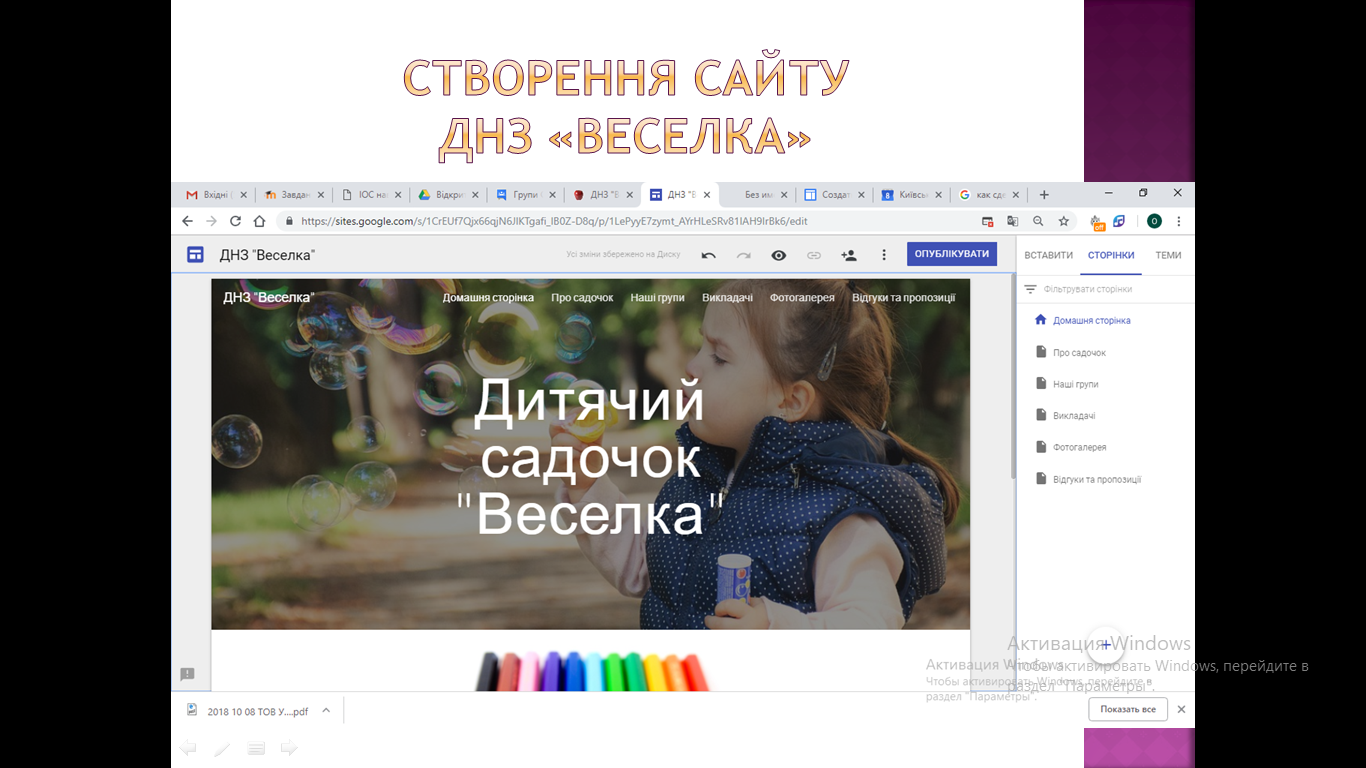 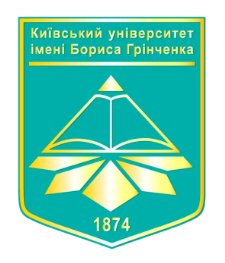 Інформаційно-освітнє середовище навчального закладу на базі сервісів Google:
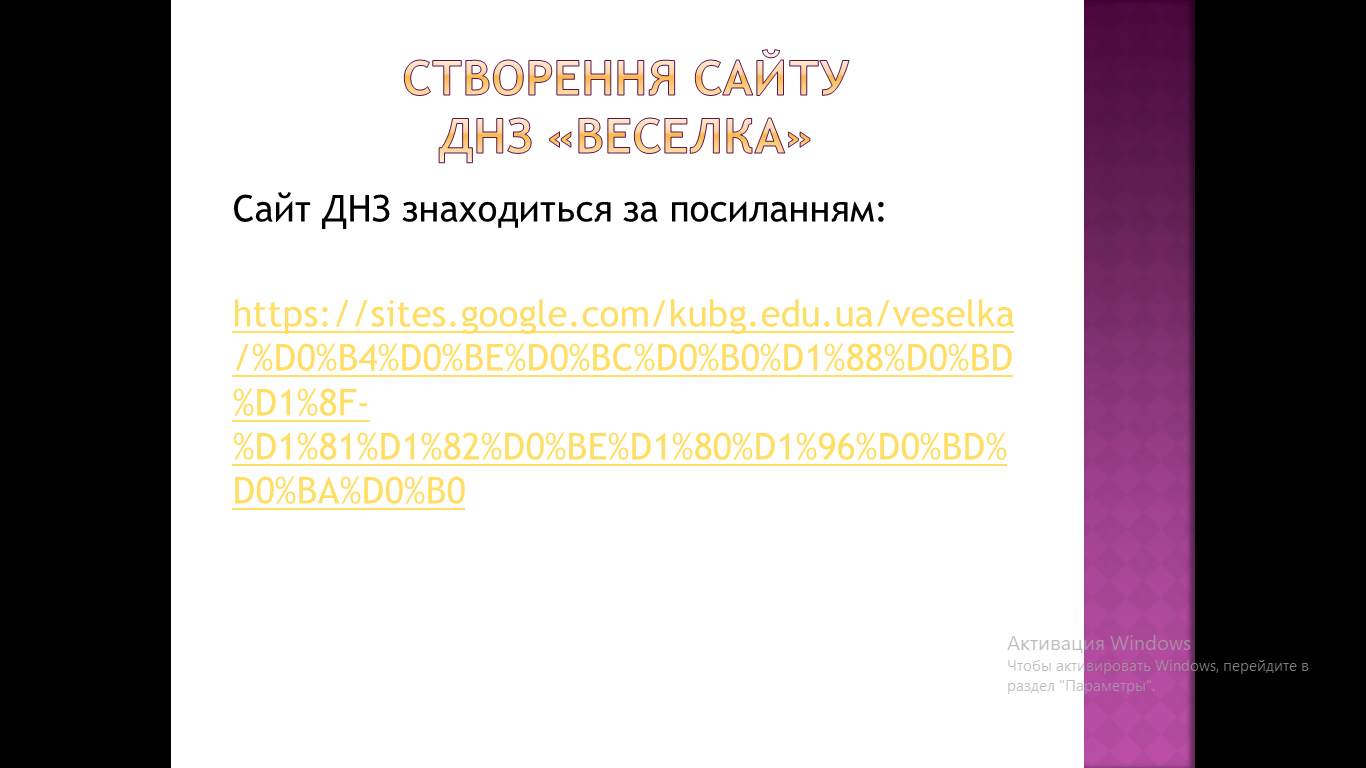 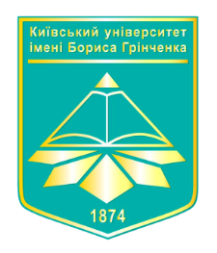 Дякую за увагу!